Welcome to the Sensory Space
The Sensory Space is a collaboration between the Airport and ABM with the assistance of Autism Adventures and Alder Hey Childrens Hospital
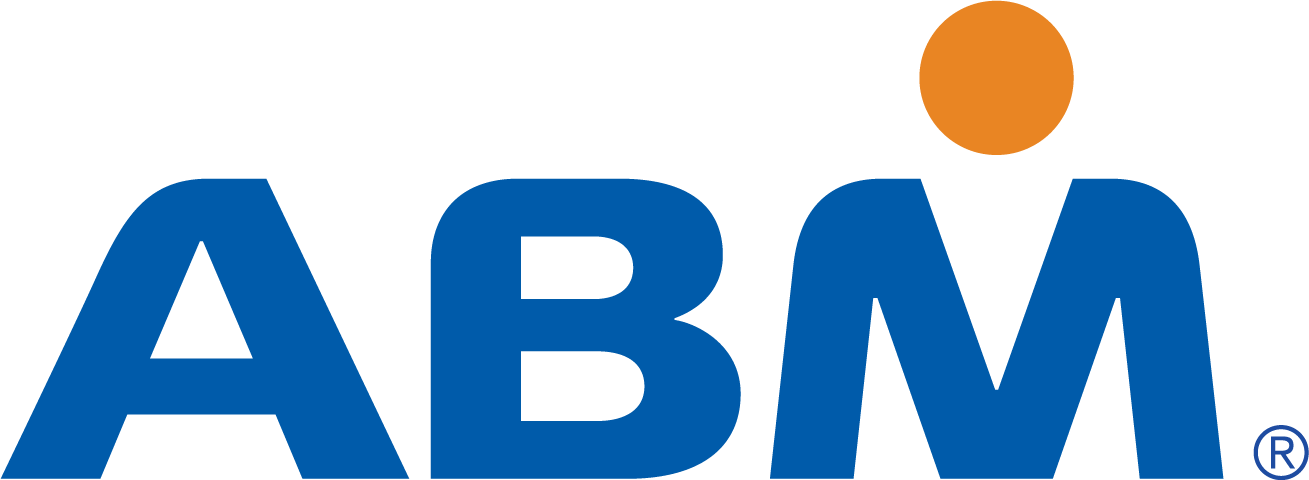 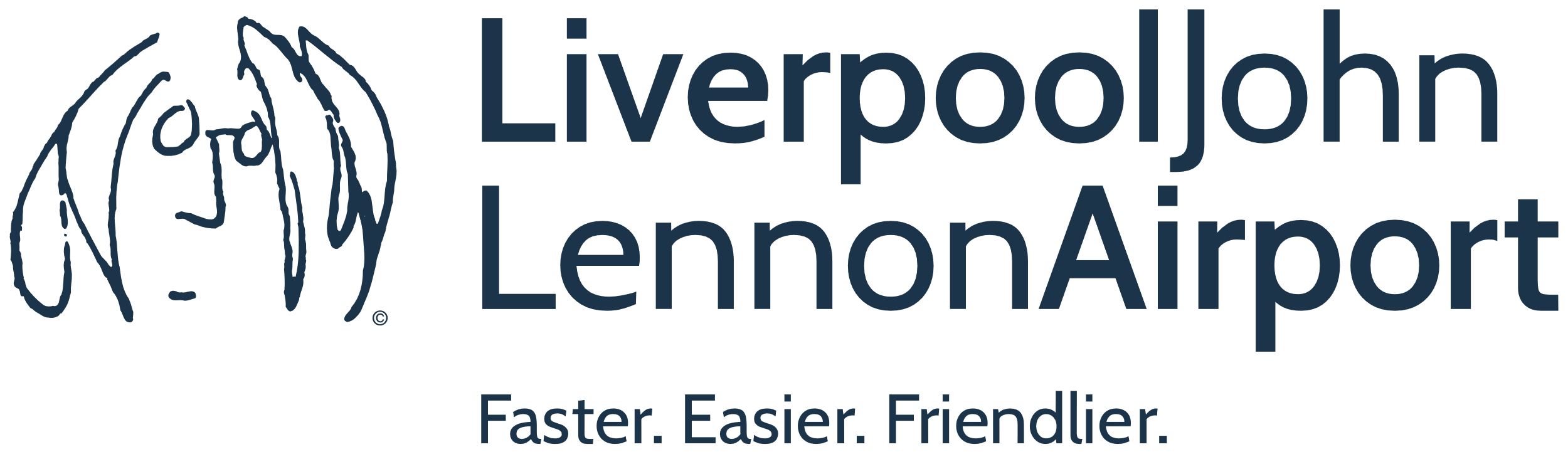 How to make a booking for the Sensory Space
We ask that you make a booking in advance
Email us at customerservices@liverpooairport,com Monday to Friday for availabilty
You can book a visit up to 2 days before you are due to travel
Bookings are valid for up to 45 minutes before your flight departs for a maximum stay of 1 hour 
Bookings are limited to one party at a time
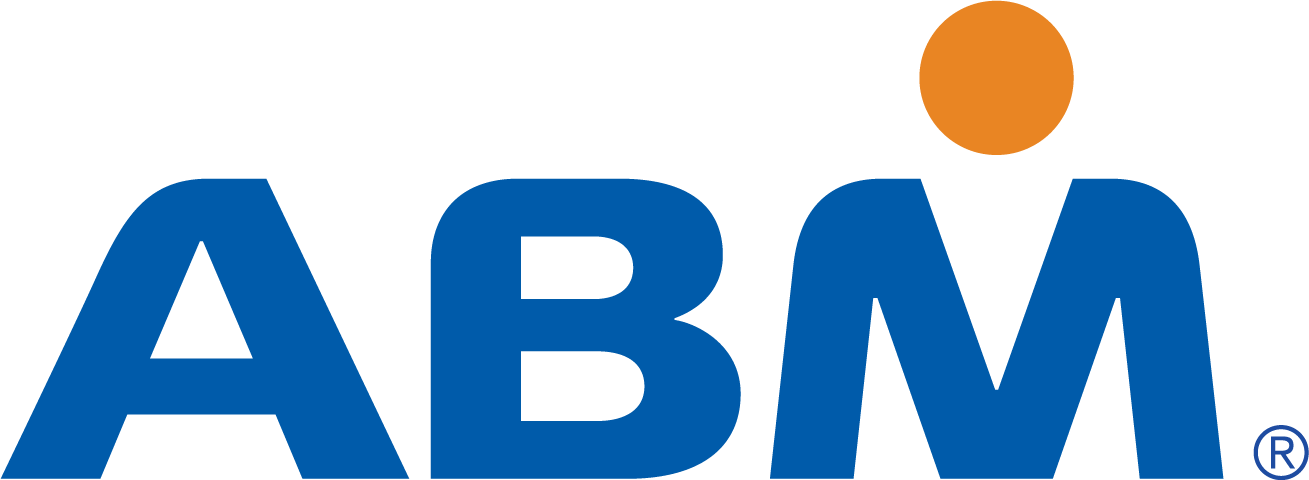 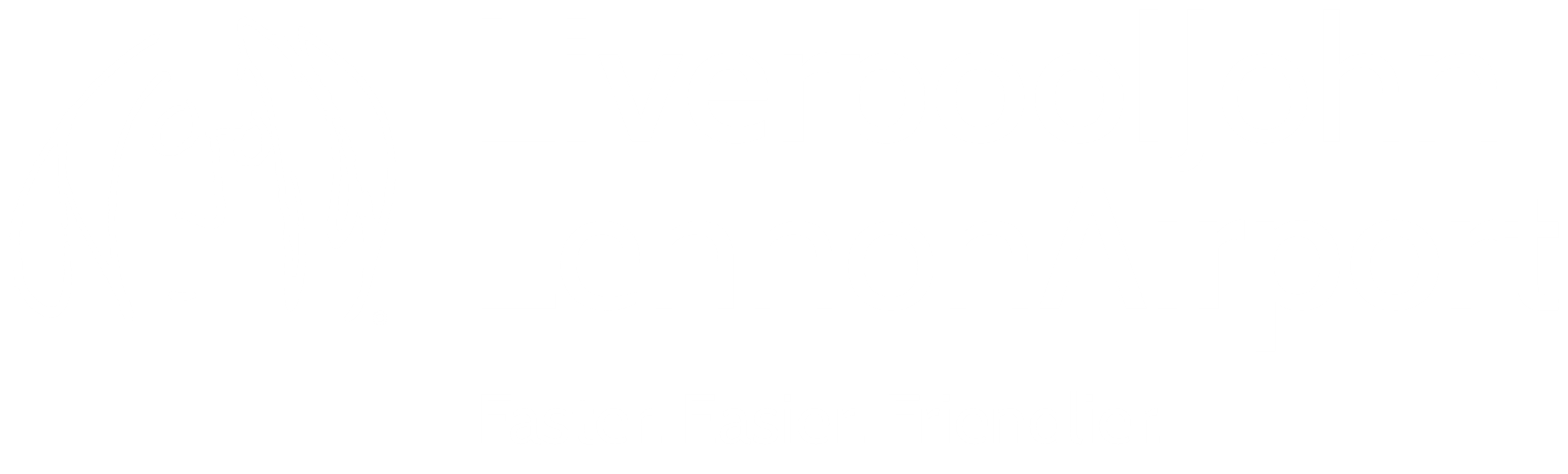 Using the Sensory Room
The space is a tranquil area for adults and children
Supervision of an adult is always required in a sensory space and when using equipment.
Your booking is valid for your party only  for the slot booked 
Please report any damages to 0151 907 1030
No food or drink is permitted for consumption in the Sensory Room.  
Make sure you leave the facility in time for  flight boarding.  This is usually no later than 40 minutes before departure
We ask that you close the door securely when you leave
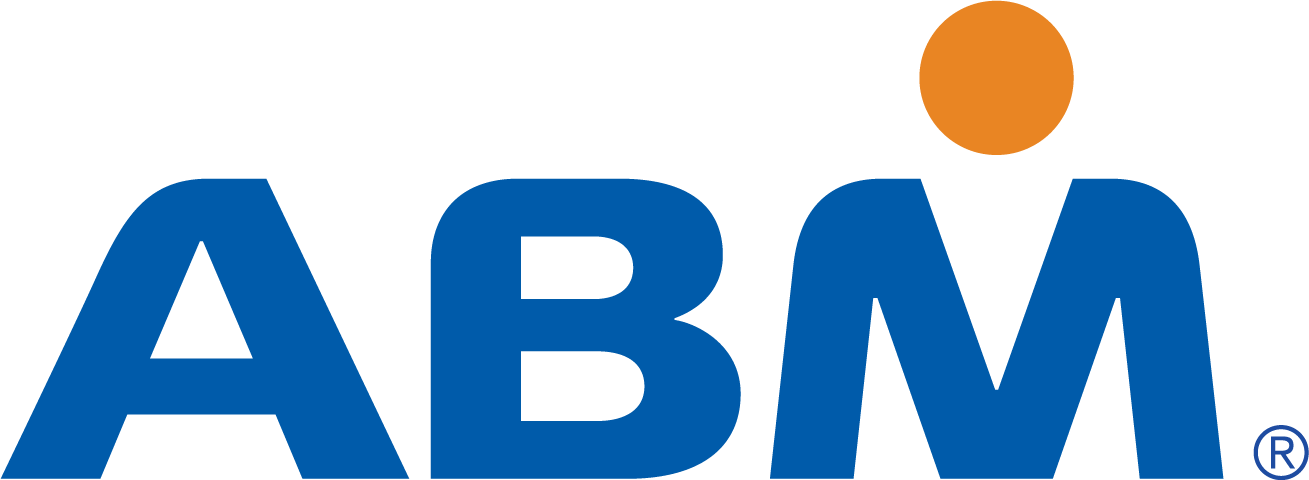 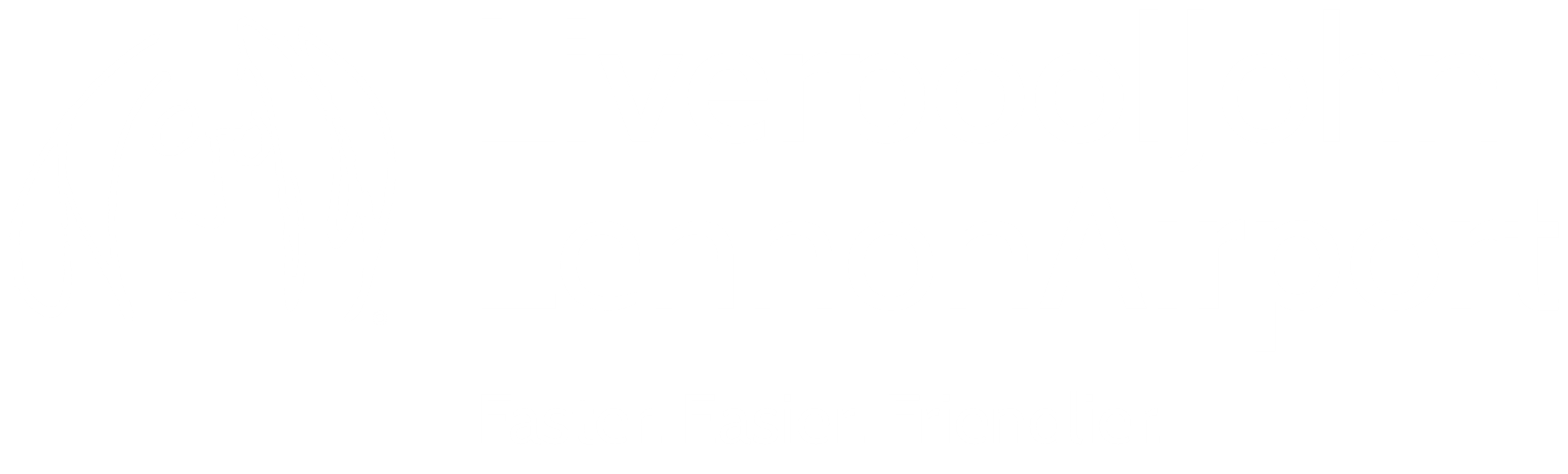 Disclaimer
Thank you for visiting our sensory space
Our sensory room has been created by RhinoUK.com
Users may use the facility without charge and do so at their own risk
Please share  your feedback with us at customerservices@liverpoolairport.com
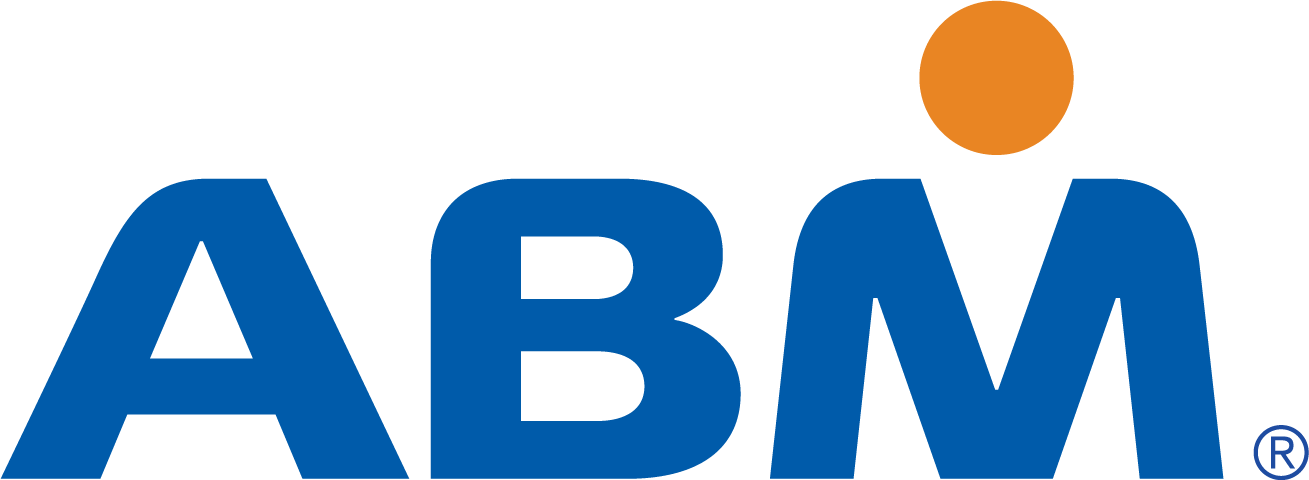 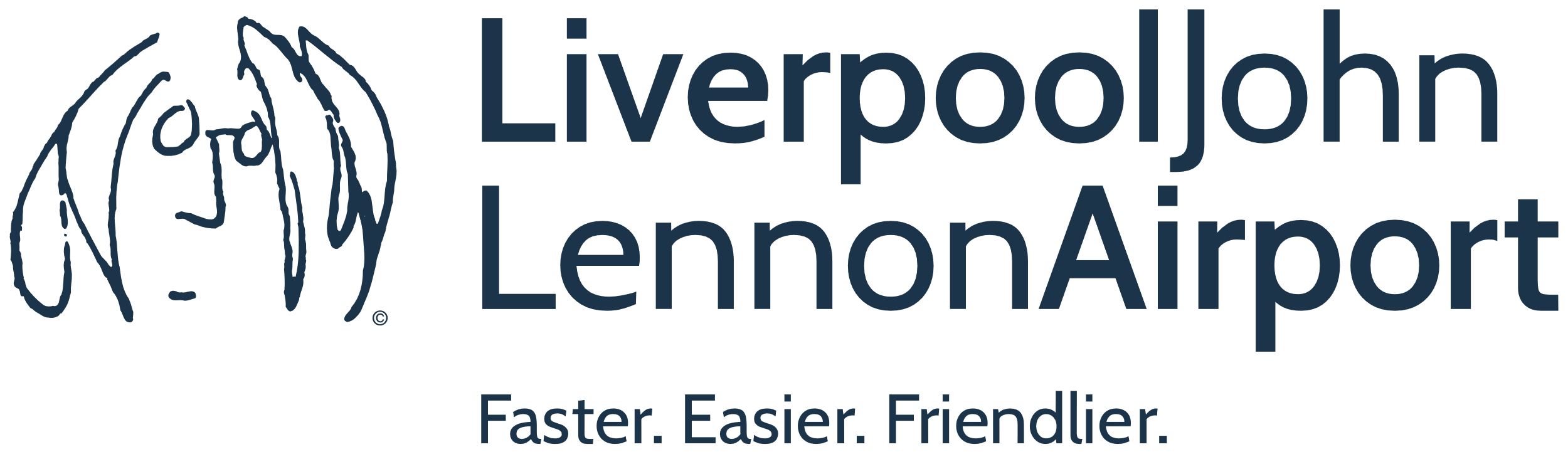 Sensory Room
Reasons that would prevent you from using the Sensory room
If anyone in your party is unwell please let us know so that we can cancel your booking
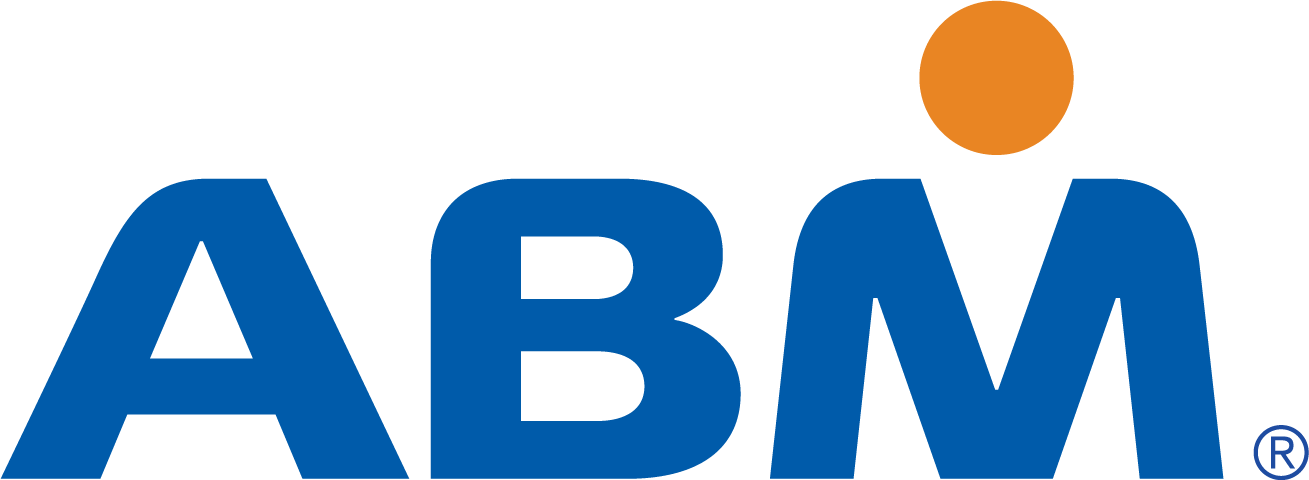 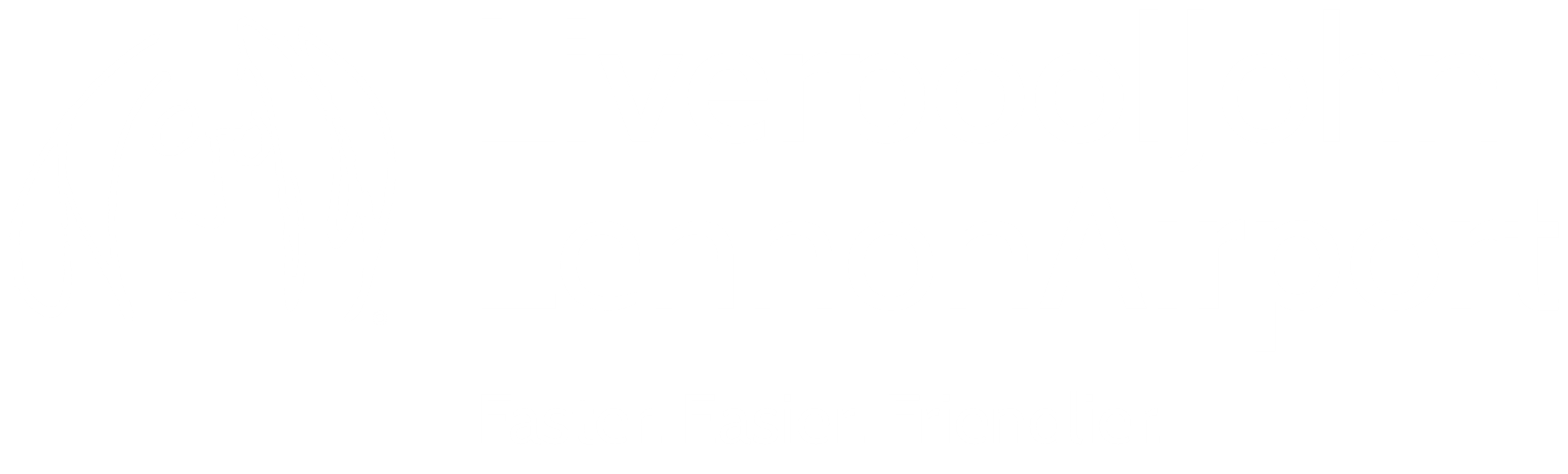